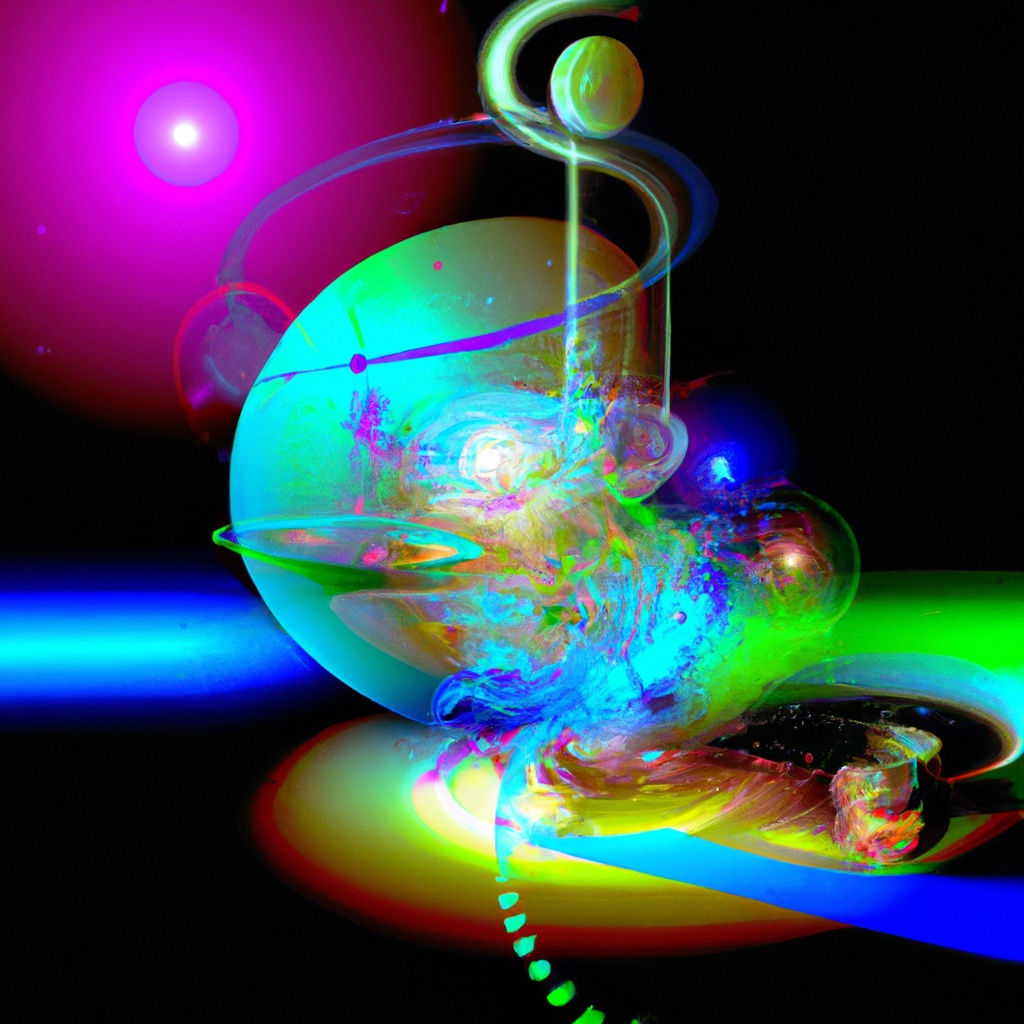 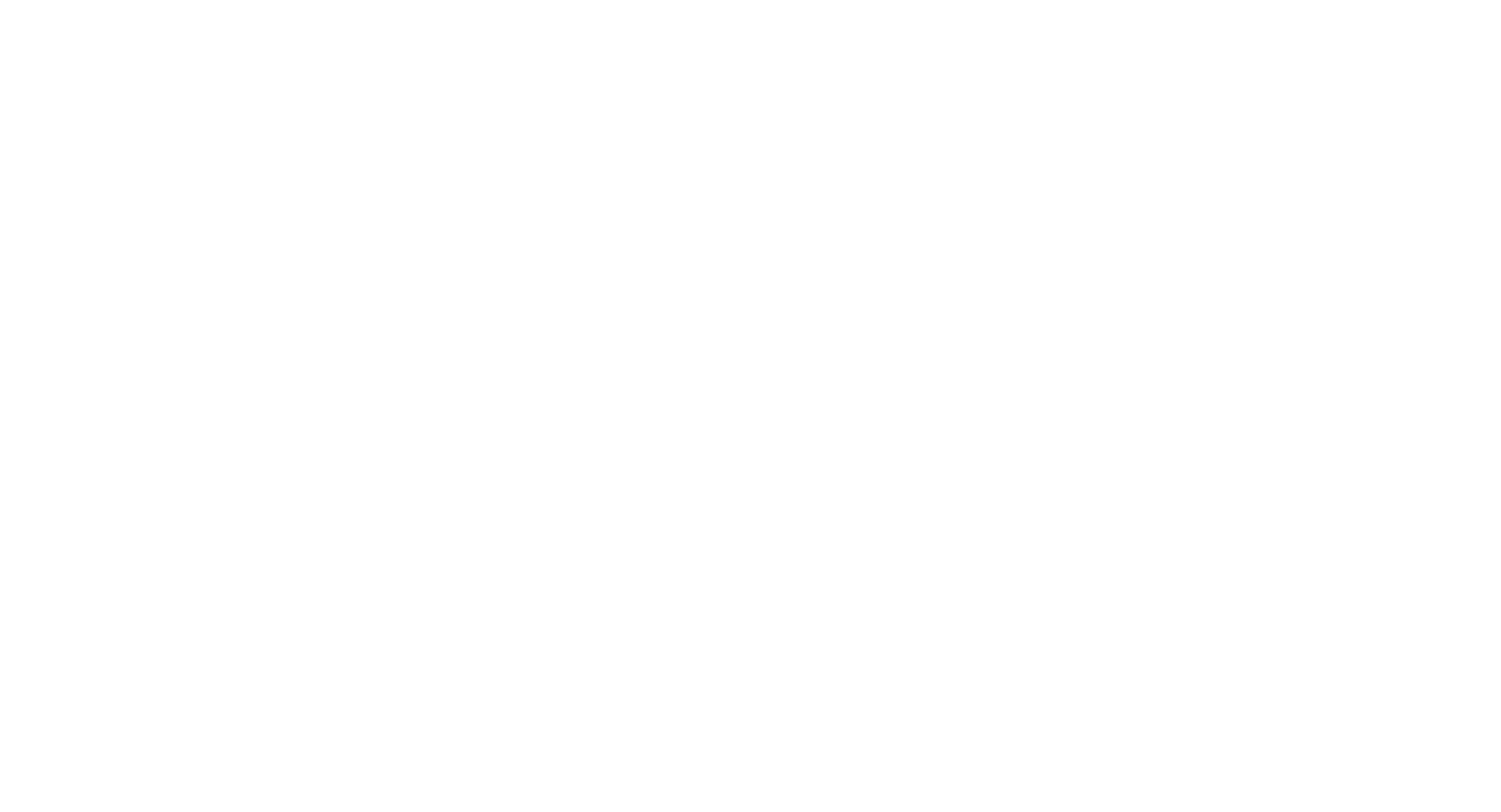 Delivering the UK’s National Quantum Strategy:
A world leading quantum-enabled economy by 2033
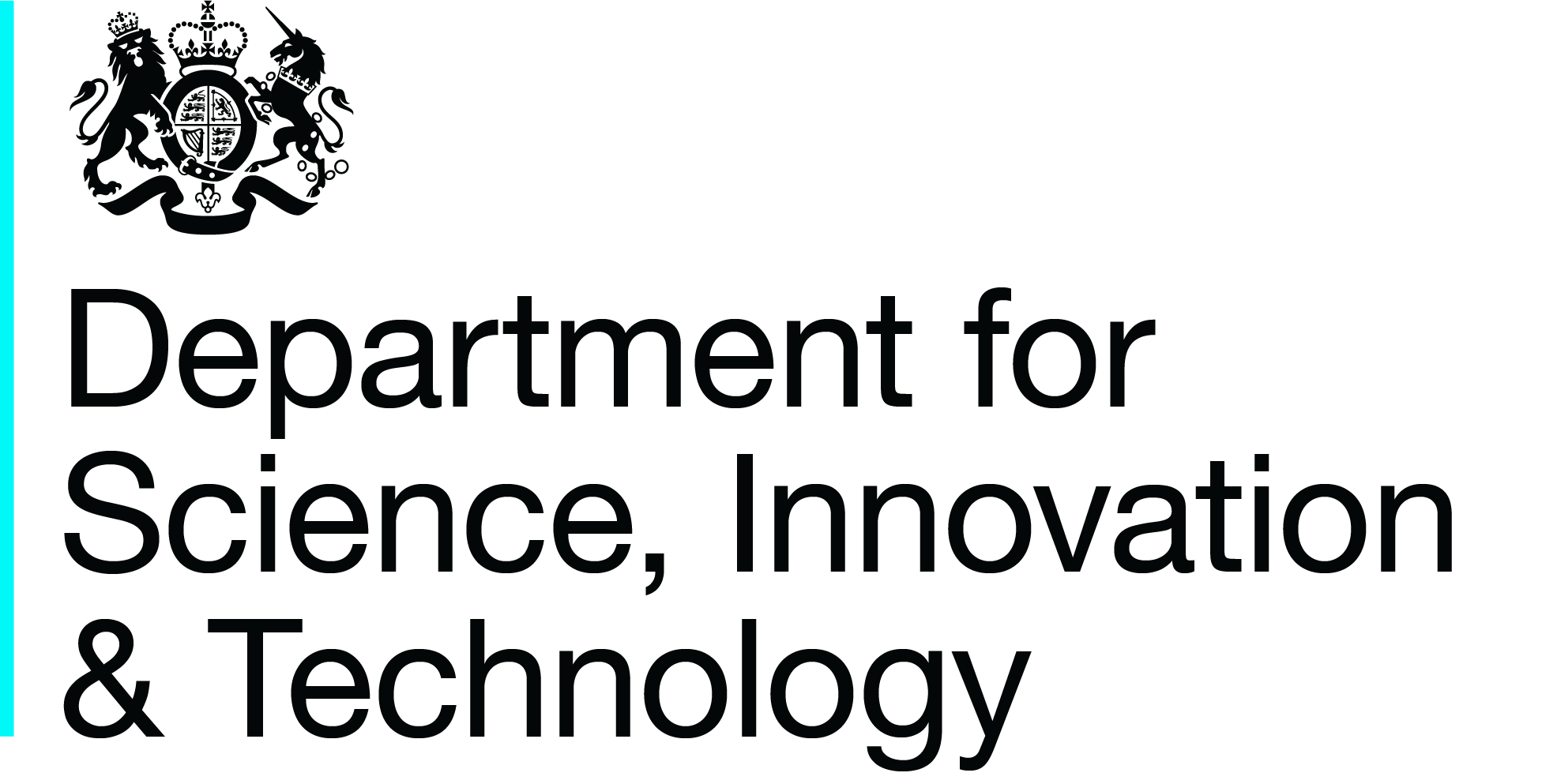 UK National Quantum Strategy
Department for Science, Innovation, and Technology
A ten-year vision and plan backed by £2.5bn, building on the foundations laid by the National Quantum Technologies Programme since 2014
Hannah Boardman, Director
Technologies & Innovative Regulation
The Office for Quantum
Tom Newby, Head of Office
The Office for Quantum
Policy
Analysis
Delivery
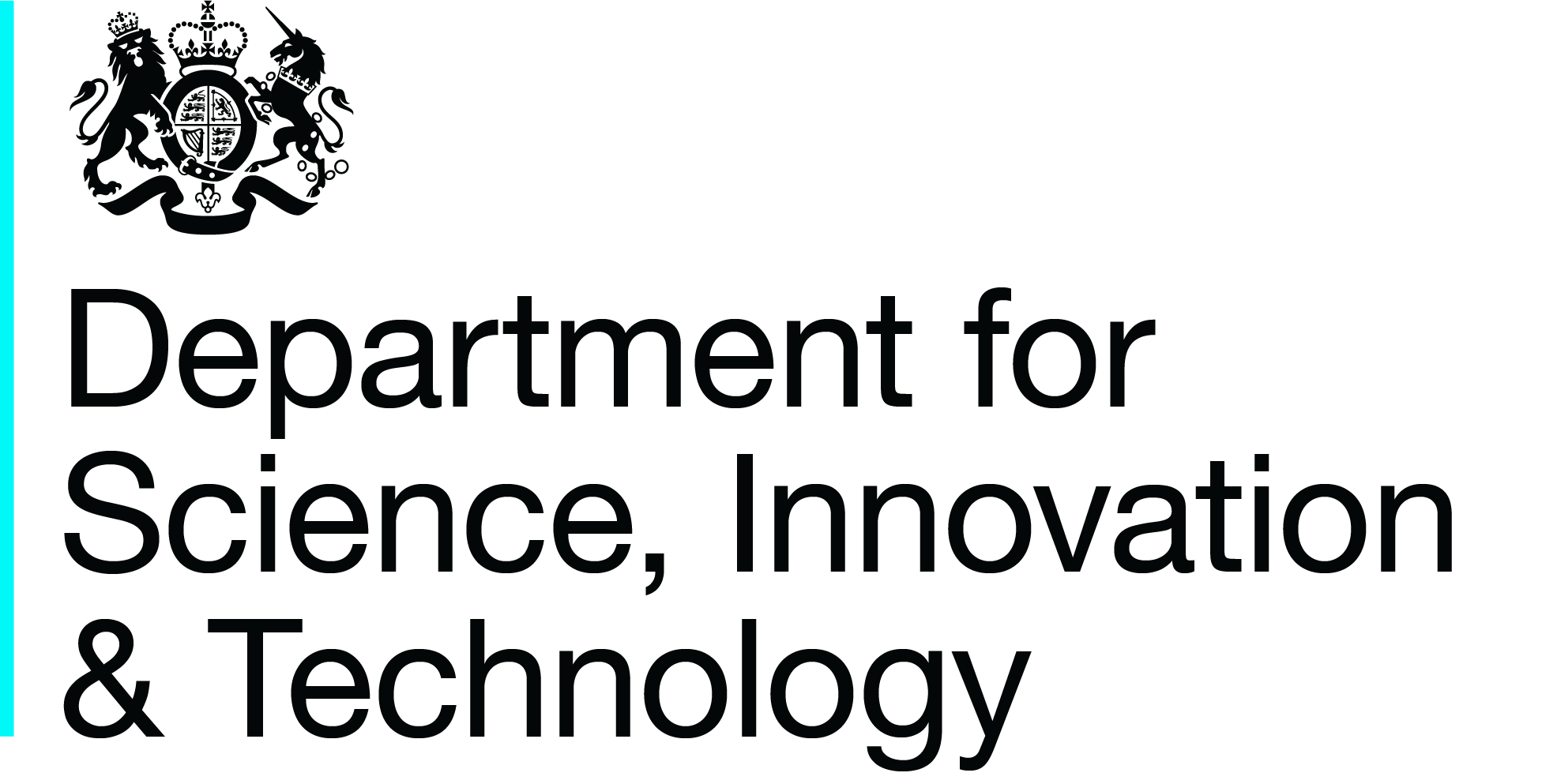 Early progress to deliver the strategy
Commenced
£100m for R&D incl. Research Hubs call
Standing up of Office for Quantum 
Competitions for £70m near-term missions in computing and PNT
£20m Networking accelerator competitions
£15m Quantum Catalyst Fund
Centres for Doctoral Training (CDT) competition launched
RHC review in quantum technologies
RAEng Infrastructure Review underway
Signed agreement with Canada
Coming next
Announcement of new Hubs and CDTs 
Quantum Skills Taskforce launch
Community engagement on next phase of NQTP - long-term missions and new accelerator programmes
Accelerated NQCC SparQ programme
Development of National Quantum Standards Network through NPL
Further international agreements
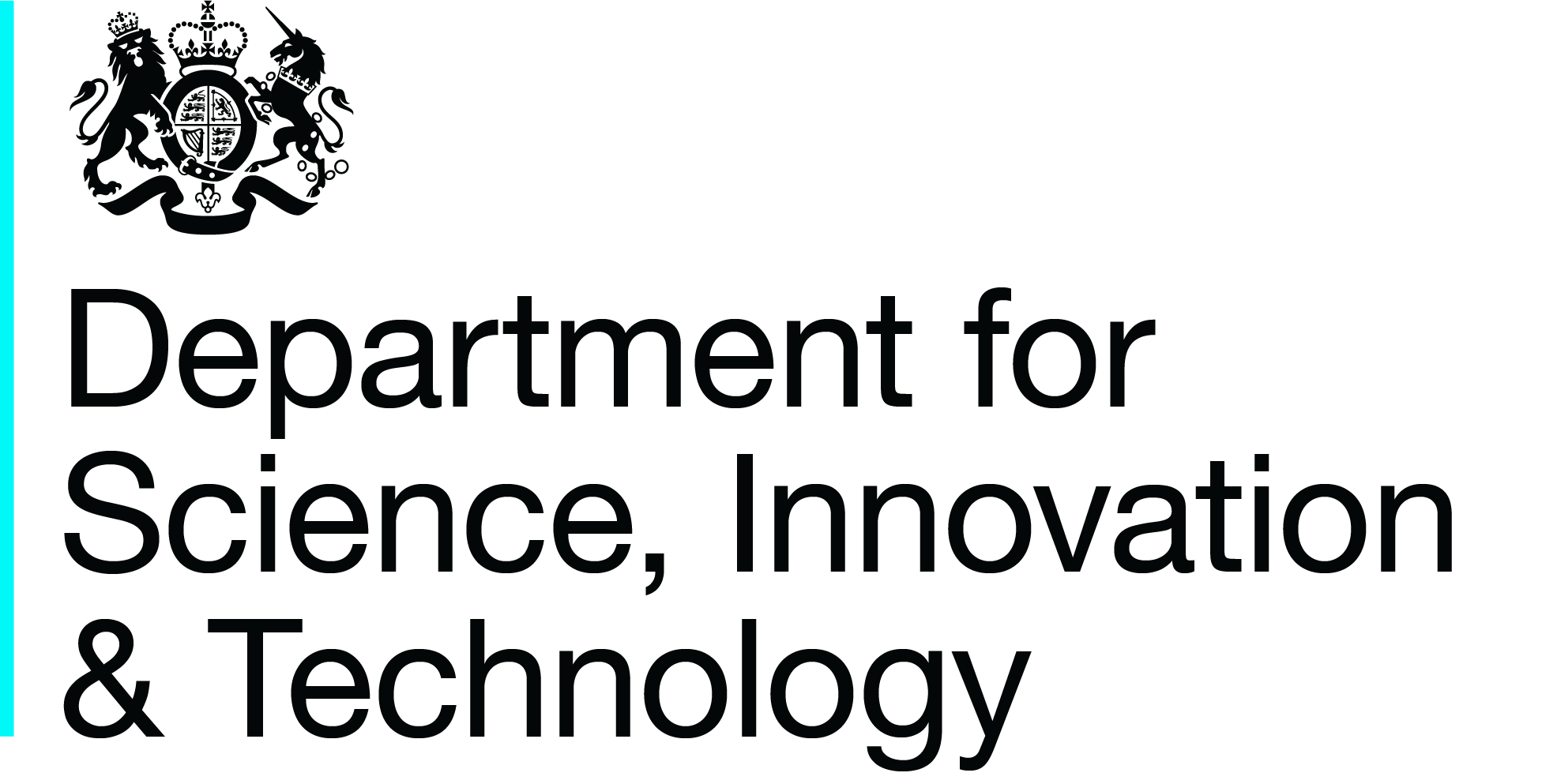 NQCC Programme
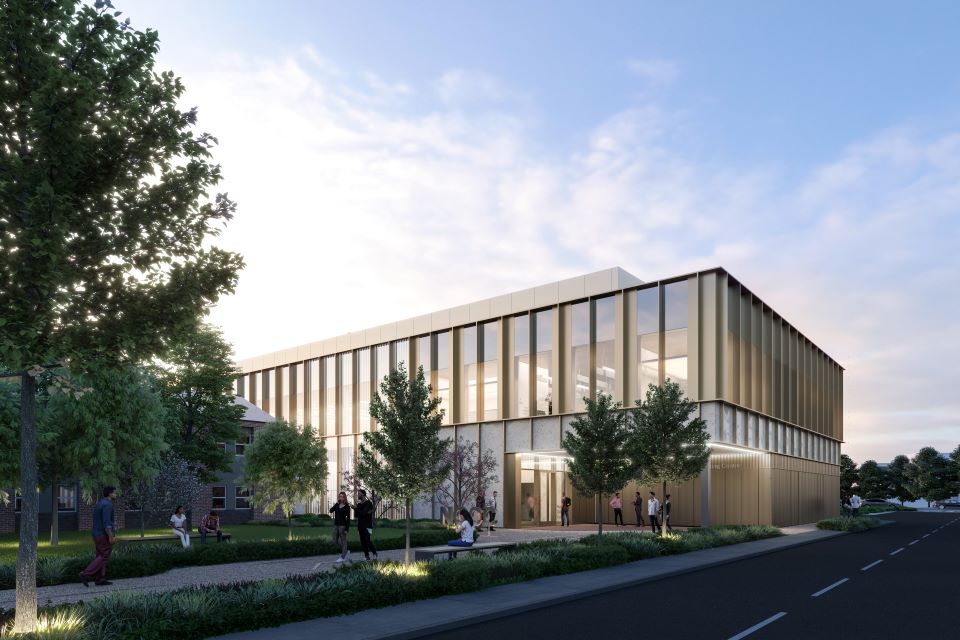 The SparQ programme, developed by the National Quantum Computing Centre (NQCC), will help UK-based companies and researchers in the early exploration of applications for quantum computing. 

SparQ provides the following to industry and government users:
access to quantum computers, 
technical support and applications expertise, 
workshops and networking opportunities, 
and learning resources.
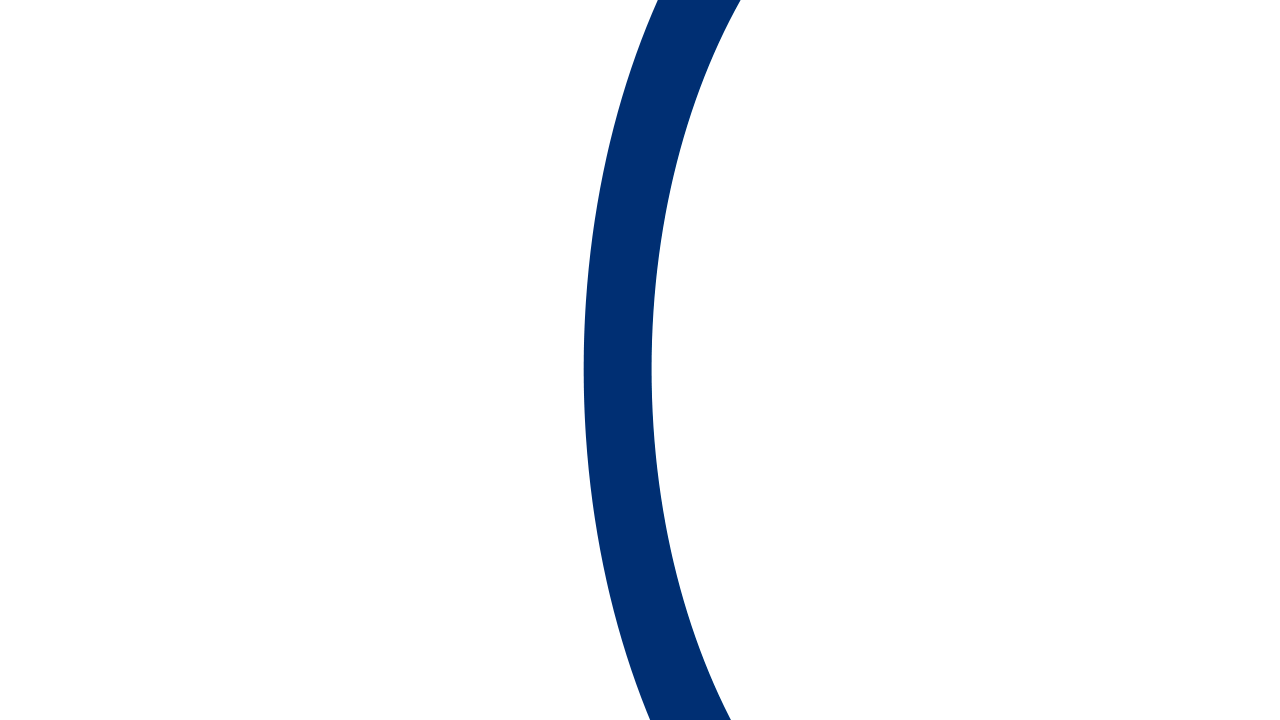 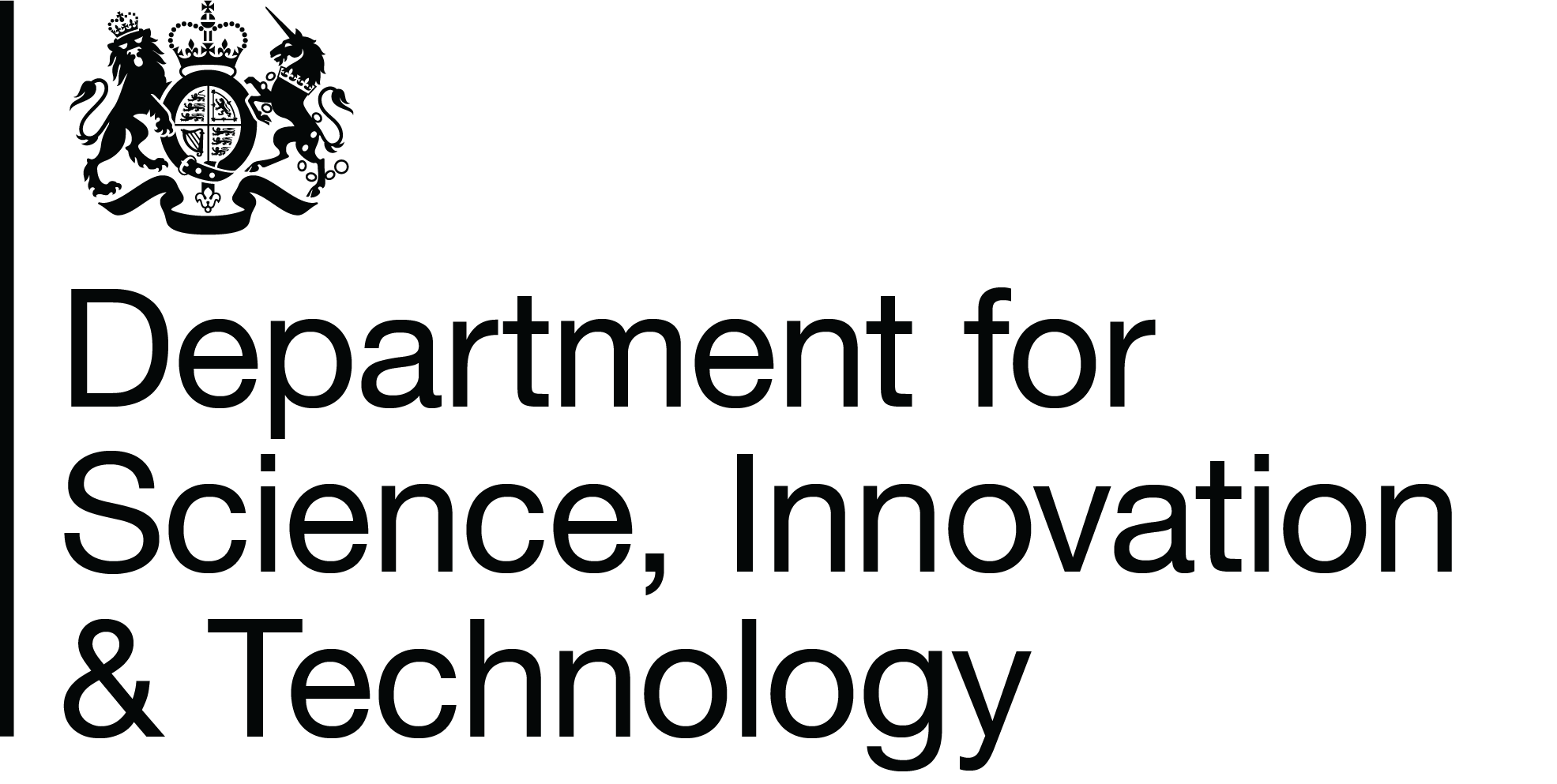 Government Procurement Catalyst
Started with a £15m competition exploring how quantum technology can provide new capabilities in public services

30 winners announced in September for the 1st round. Phase 2 down-selection in Jan 24

Just the beginning; we’re working across departments to identify what quantum means for areas like health, transportation, and security  

Watch out for future opportunities to engage with government users
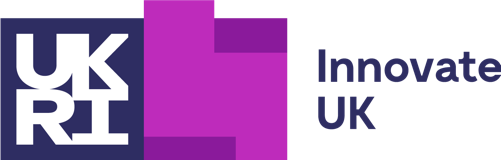 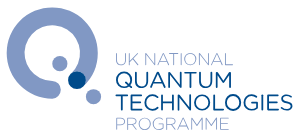 Short-term Quantum Missions announced in March 2023 with a total of £70 million of funding
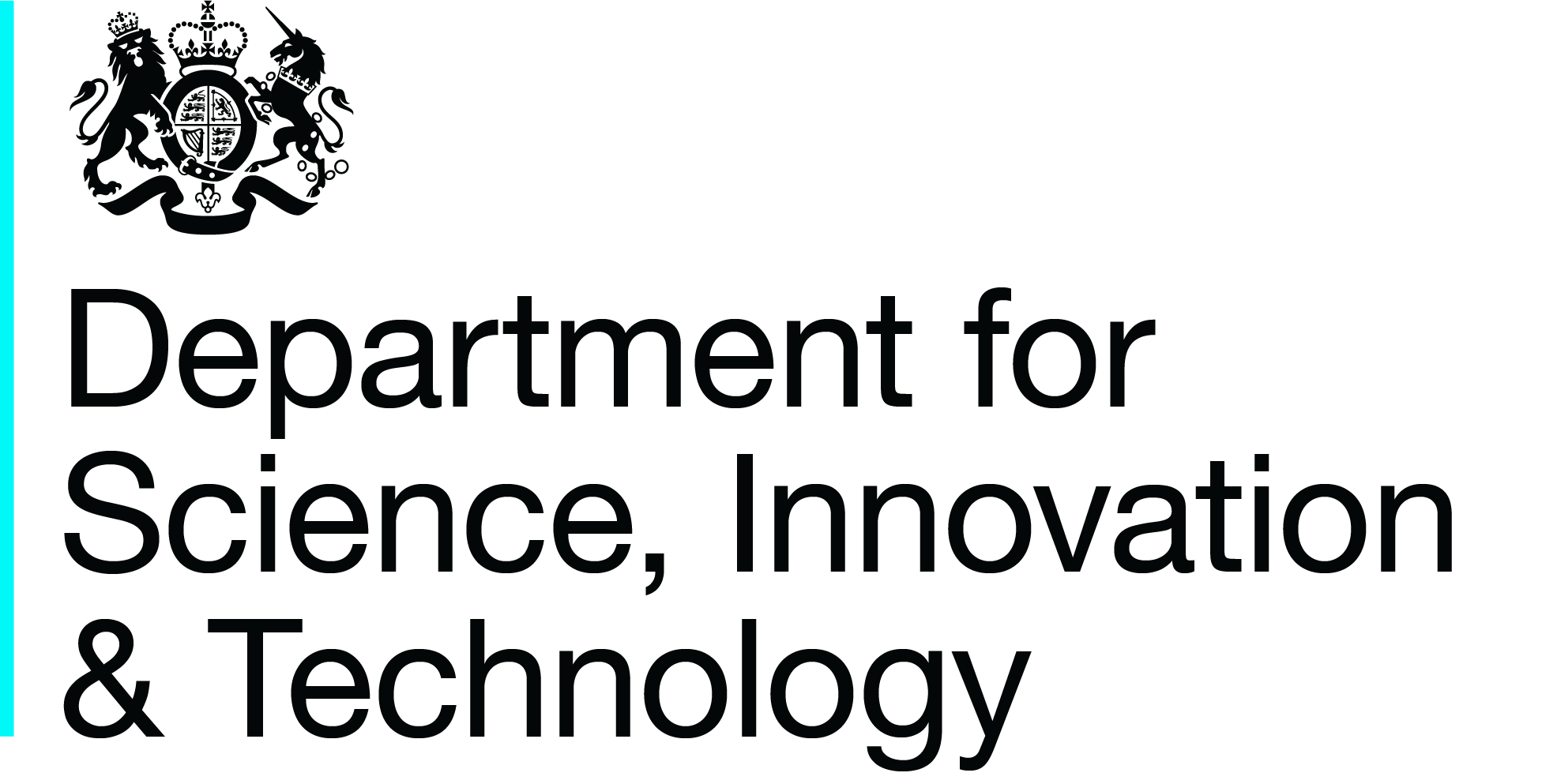 Demonstrate how quantum sensors and clocks can provide greater resilience for Position, Navigation & Timing (PNT) services that are critical for UK society
Quantum Missions
Demonstrate advantage on a quantum computer over a classical one in useful applications – such as machine learning – by 2025
Community engagement on long-term missions on computing, networking and sensing planned for the Autumn
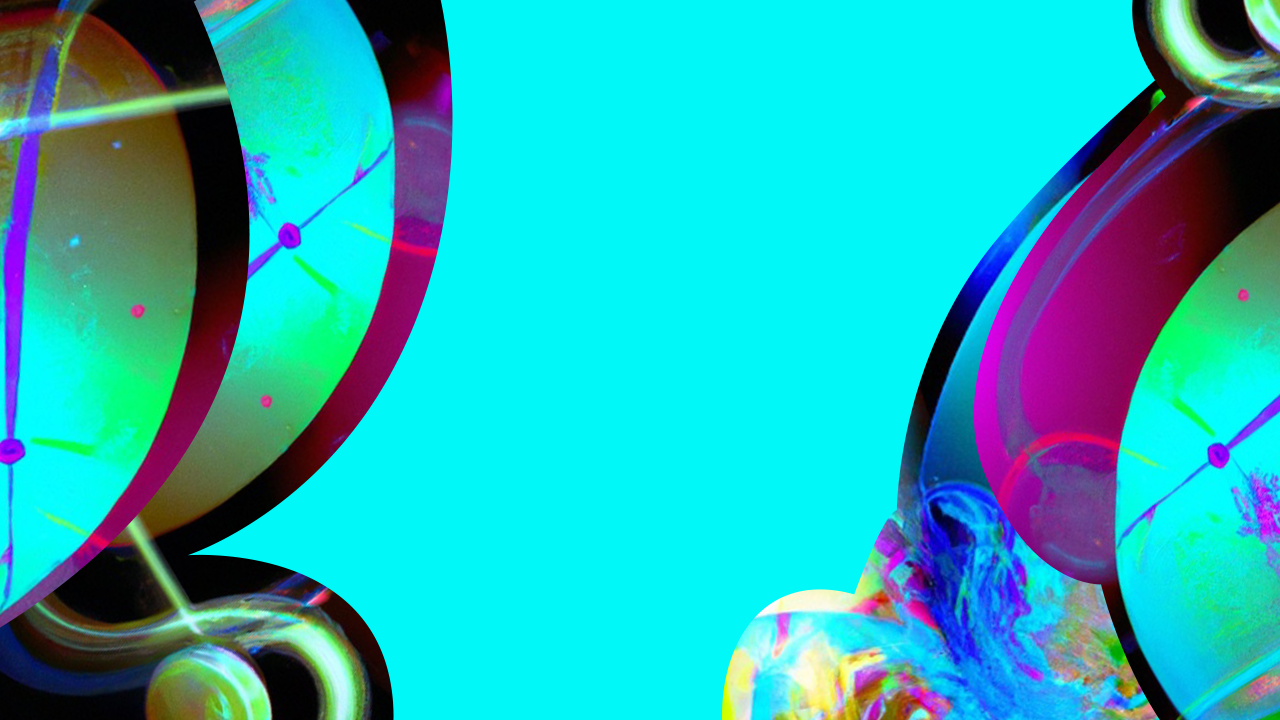 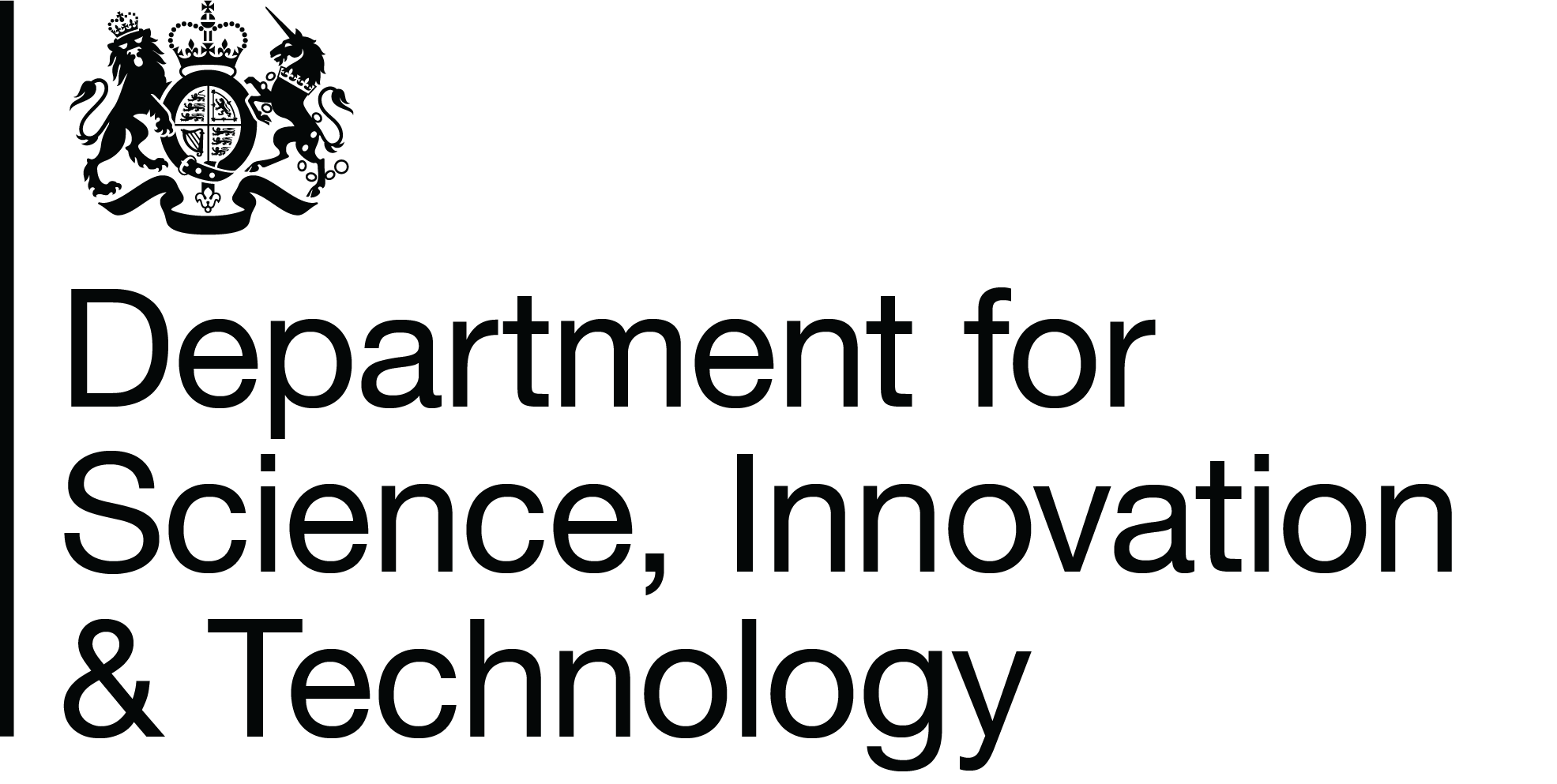 We’re excited by the promise of quantum, and always keen to hear your ideas for how you can contribute.

Contact the DSIT Office for Quantum at: OfQenquiries@dsit.gov.uk​